Pedagogická komunikace
Spolupráce asistenta pedagoga a učitele a rodičů
Třídní schůzky
Efektivní komunikace mezi rodičem a učitelem
Důležitá data k připomenutí
2.5. – 11.5.2022 v RUVu workshopy s učiteli z praxe (Mgr. Novotná, Mgr. Menšíková, Mgr. Bula) – přihlašování přes zkušební termíny v ISu, 2 ze 3
Do 2.5.2022 odevzdat videovýklad do ISu
3.5. – 13.5.2022 písemná zpětná vazba k shlédnutému videu v diskusním vláknu vaší mikroskupinky
14.5. – 22.5.2022 písemná sebereflexe do ISu
Spolupráce asistenta pedagoga a učitele I
základní podmínka pro efektivní zapojení asistenta pedagoga do práce s žáky

asistent i učitel musí mít prostor pro společné přípravy na výuku a konzultace (min. 15 minut)

pomoc a podpora asistenta zajišťuje učiteli prostor pro více intenzivní práci s žáky s postižením nebo znevýhodněním

alespoň občas (a neformálně) by mělo dojít k výměně rolí (asistent se stane tím kdo vede třídu)
Spolupráce asistenta pedagoga a učitele II
Při spolupráci asistenta s učitelem ve výuce by mělo docházet ke kombinaci těchto rozdělení činnosti:
Učitel pracuje s třídou, asistent se podle instrukcí učitele věnuje žákovi (nebo menší skupině žáků) se speciálními vzdělávacími potřebami.

Asistent podle instrukcí učitele dohlíží na práci třídy tak, aby se učitel mohl individuálně věnovat žákovi (nebo menší skupině žáků) se speciálními vzdělávacími potřebami.

 Asistent vykonává pomocné činnosti – rozdává nebo vybírá sešity a učebnice, kontroluje zápisy do žákovských knížek, kontroluje plnění domácích úkolů apod. – tím zajišťuje učiteli více času pro práci s žáky, zejména pak pro práci s žáky se speciálními vzdělávacími potřebami.
Spolupráce asistenta pedagoga s rodinou žáka I
důležitá součást práce asistentů pedagoga (podpora žáků se zdravotním nebo sociálním znevýhodněním)

u žáků se zdravotním postižením (zdravotním znevýhodněním) obvykle formou každodenní výměny základních informací o aktuálním zdravotním stavu a potřebách žáka, o probraném učivu a potřebě jeho procvičování

u žáků se sociálním znevýhodněním je nutné mít alespoň základní informace o sociálním zázemí žáků (rodiny často řeší problémy, které jsou v porovnání se školní úspěšností jejich dítěte daleko závažnější); u rodin žáků z etnických nebo národnostních minorit je třeba znát nejdůležitější kulturní specifika rodiny a zohledňovat je 

navázat kontakt s rodiči sociálně znevýhodněných žáků může být složité (rodiče o kontakt s učiteli nestojí nebo se mu záměrně vyhýbají)
Spolupráce asistenta pedagoga s rodinou žáka II
Kontakt asistenta s rodinou (zákonnými zástupci) žáka může mít různé formy:

kontaktování rodičů žáka v ranních hodinách nebo po vyučování v budově školy nebo před školou (předání informací o učivu, chování, organizačních záležitostech)
delší setkání, na které asistent pozve rodiče žáka do školy (vhodné k řešení konkrétních problémů, předpokládá dříve vytvořený vztah vzájemné důvěry mezi asistentem a rodiči žáka)
kontaktování rodičů žáka v jejich domácím prostředí „mezi dveřmi“ (předání nejdůležitějších informací o učivu, chování, organizačních záležitostech)
kontakt s rodiči žáka během doučování v domácím prostředí (vhodný k předání důležitých informací ze školního prostředí i k pozvolném a přirozeném utváření pedagogických kompetencí u samotných rodičů žáka)
Třídní schůzky
setkávání se rodičů s učiteli na témata související se školní docházkou, prospěchem a chováním žáků

učitelé mohou vnímat třídní schůzky jako „nepříjemnou situaci“ (odlišnost od komunikace se třídou žáků, vzpomínky na vyhrocené konflikty)
rodiče mohou vnímat třídní schůzky jako „nepříjemnou situaci“ (obavy, strach, stavu ostražitosti, napětí nebo rozladění bez zjevného důvodu)

typy třídních schůzek – individuální X společné
Individuální X Společné třídní schůzky
Individuální třídní schůzky
učitel a rodič (učitel hovoří s každým rodičem zvlášť)
učitel, rodič a dítě (učitel hovoří s rodičem a dítětem ve trojici)
 Společné třídní schůzky
  učitel a rodiče (učitel promlouvá ke všem rodičům současně)
  učitel, rodiče a děti (učitel promlouvá ke všem rodičům a žákům současně)
  učitel, rodiče a žáci (k rodičům promlouvá nejen učitel, svoji práci prezentují rodičům i děti)
  učitel, rodiče, příp. žáci a další osoby, které se podílejí na vzdělávání a výchově žáků
Pravidla pro „dobré“ třídní schůzky I
nepodceňujte kvalitní obsahovou ani časovou přípravu
program třídní schůzky dejte rodičům předem, ve třídě promítněte
mějte připravené materiály žáka (portfolio, sešity, hodnotící archy)
zamyslete se, proč třídní schůzky organizujete, jaký mají význam a účel
ze třídních schůzek veďte zápis, který posdílíte rodičům
Pravidla pro „dobré“ třídní schůzky II
buďte otevření, klidní, vyrovnaní a pokud možno příjemní v chování i jednání
buďte připravení a otevření k otázkám rodičům
rozvažte jaké chování by mohlo být nepříjemné pro rodiče
neuvádějte osobní informace o dítěti před ostatními rodiči
ověřujte si zda vše bylo správně pochopeno
buďte otevření k případným dalším individuální setkáním
Aktivita třídní schůzky
Rozdělte se na dvě polovinyINDIVIDUÁLNÍ  X  SPOLEČNÉ TŘÍDNÍ SCHŮZKY

Pokuste se vymyslet 5 - 10 pozitiv proč je typ třídní schůzky výhodnější

Sdělte ostatním a v rámci celé seminární skupiny diskutujte

Na přípravu argumentů máte max. 10 minut
Individuální třídní schůzky
Společné třídní schůzky
Soukromí
Můžeme se bavit více do hloubky
Můžeme rodiče pozvat na určitý čas
Rychlejší 
Pozveme si pouze ty, kterým máme co říct
Kratší příprava
Příjemnější pro rodiče, nemusí se cítit trapně
Komfortní i pro učitele
Časově úsporné
Vhodné prostředí pro řešení skupinových záležitostí
Rodiče se dozví odpověď na otázky, které by je na individuálních nenapadly
Rodiče se poznají mezi sebou - v momentě, kdy se 1 rodič nemůže dostavit, je pro něj snazší se obrátit na ostatní
Zapojení žáků do třídních schůzek - více pohledů na věc
Organizačně jednodušší (je jeden čas a jedno datum)
V případě konfliktního rodiče může mít učitel oporu v ostatních
Rodiče mohou sdílet své zkušenosti s ostatními
Efektivní komunikace mezi učitelem a rodičem I
Učitel by neměl dítě hodnotit
Učitel nesmí „dávat nálepky“ (labeling) 
Učitel by měl situaci stroze popsat (popis události bez vlastního emočního cítění) 
Učitel by měl nechat reagovat rodiče (prostor pro rodiče říct, co si myslí) 
Ujasnit si pojmy
Efektivní komunikace mezi učitelem a rodičem II
Objasnit svá stanoviska (učitel i rodič by měli mít možnost vyjádřit a předložit svá stanoviska) 
Vyzdvihnout kladné stánky dítěte (na každém dítěti je něco, co si zaslouží pochvalu)
Poradit rodičům (učitel by měl umět citlivě poradit rodičům)
Opakovat pravidla „hry“ (rodiče pravidla nemusí znát nebo si je pamatovat)
Možné komunikační chyby
devalvování druhého, jeho názorů (shazování, posměch) 
změna tématu, která má být považována za odpověď 
nedokončování vět 
chytání za slovo 
fráze, nejasné výroky 
dvojsmysly 
mluvení za druhého 
interpretace projevů a chování druhého 
nálepkování (labeling) 
manipulace (ovlivňování chování druhých se zištným cílem) 
skákání do řeči 
podezíravost
verbální agrese: osočování, slovní napadání, ironie, sarkasmus, urážení 
neverbální agrese: demonstrativně ignorovat, mlčet, útrpně se tvářit
podceňování druhého 
pochybování o kompetenci druhého 
necitlivé až necitelné chování 
zneužívání důvěry 
nedodržování dohodnutých pravidel 
pomlouvání 
záměrné zatajování celé pravdy 
úmyslné poskytnutí falešné informace
skrývání skutečných motivů 
nerespektování druhého
Zpětná vazba k semináři
Rozklikněte si prosím odkaz níže a vyplňte zpětnou vazbu k semináři Pedagogická komunikace

https://docs.google.com/forms/d/e/1FAIpQLSdIJsfoMqfZvhBDrYbCbEH1OOwEUBOgmF6uSawSTCFBilUoLw/viewform?usp=sf_link
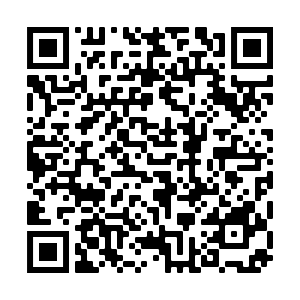